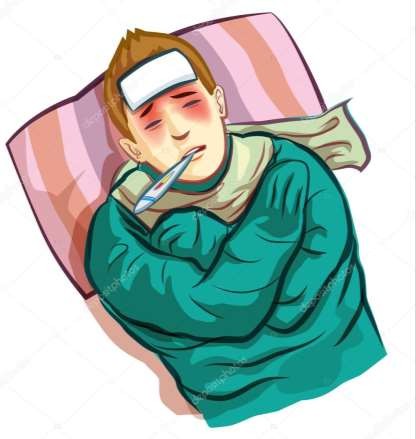 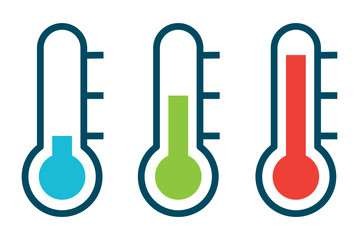 PYREXIA OF UNKNOWN ORIGIN
INTRODUCTION
BODY TEMPERATURE

Body temperature is normally maintained within a range of 37 – 38°c , normal body temperature is generally considered to be 37°c .
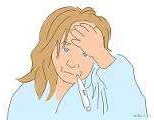 PHYSIOLOGY
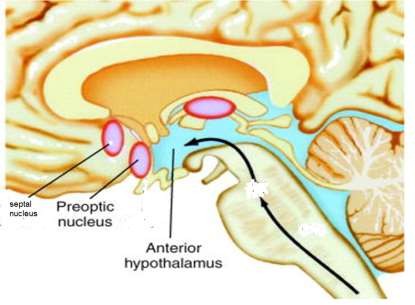 Normal    body    temperature    is maintained by a complex regulatory system in the anterior hypothalamus, preoptic area, temperature sensitive area, thermal set point.
PATHOGENESIS
PYROGENS
Substances the mediate the elevation of core body temperature There are two types; exogenous and endogenous pyrogens.

EXOGENOUS PYROGENS
It is derived from outside of the host, such as microorganisms, toxins and
microbial products
They are generally large molecules – cannot pass blood brain barrier
They induce the release of endogenous pyrogens from macrophages.
PATHOGENESIS
ENDOGENOUS PYROGENS
Endogenous pyrogens are derived from the macrophages.
They are small molecules – can pass blood brain barrier
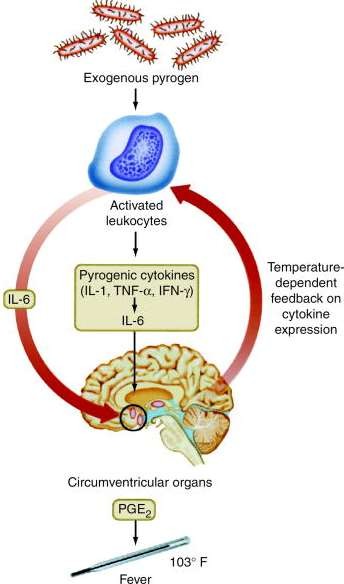 Pyrogen cytokines trigger the hypothalamus to release PGE2, resulting in:
Resetting of thermostatic temperature
Activation of vasomotor center
Vasodilatation
Heat production
PYREXIA OF UNKNOWN ORIGIN
ORIGINAL DEFINITION
(Petersdotf anf Beeson, 1961)
Temperature ≥ 38.3ºC (101ºF) on several occasions
Fever ≥ 3 weeks
Failure to reach a diagnosis despite 1 week of inpatient investigations or
3 outpatient visits
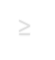 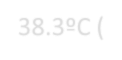 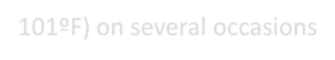 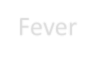 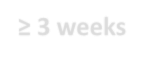 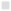 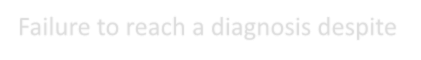 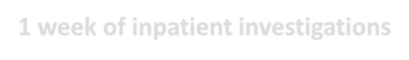 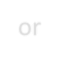 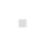 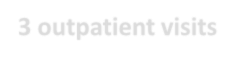 NEW DEFINITION
(Petersdotf anf Beeson, 1961)
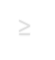 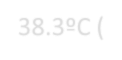 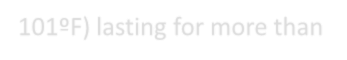 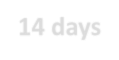 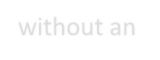 Temperature ≥ 38.3ºC (101ºF) lasting for more than 14 days without an obvious cause despite a complete history, physical examination and routine screening with laboratory evaluation
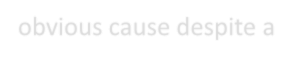 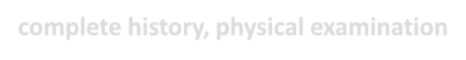 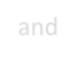 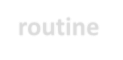 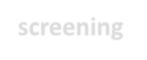 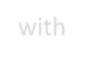 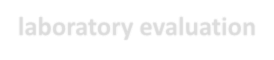 FACTORS
FACTORS THAT MAY HAVE CONTRIBUTED TO
THE DIFFICULTY IN FINDING THE CAUSE OF FEVER INCLUDE:

A common illness that does not have the usual symptoms – may be asymptomatic
Illness whose symptoms appear later
Illnesses with possibly delayed positive test
Person is unable to communicate about other symptoms
Genetic condition that causes periodic fever.
COMMON CAUSES
COMMON CAUSES OF PYREXIA OF UNKNOWN ORIGIN
Infection (40%)
Autoimmune Disease (15%)
Undiagnosed (10%)
Malignancy (25%)
Others/ Miscellaneous (10%)
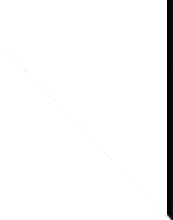 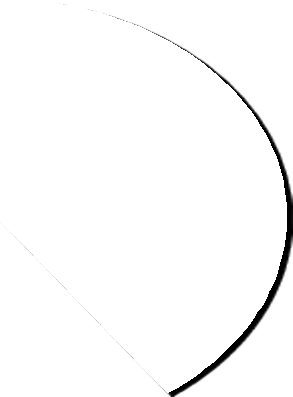 10%
10%
40%
15%

25%
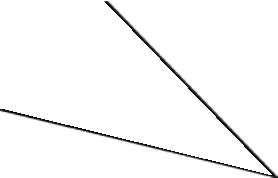 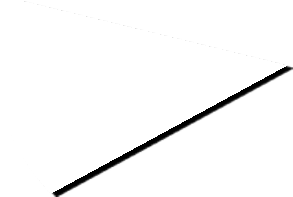 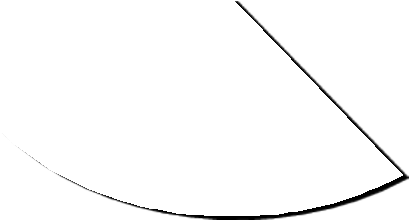 CLASSIFICATION
DURACK AND STREET’S CLASSIFICATION

Classical
Nosocomial
Neutropenic
Pyrexia of unknown origin with HIV infection
CLASSIFICATION
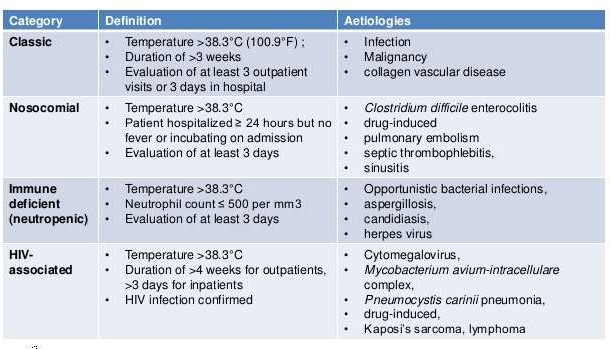 1.	CLASSICAL
CLASSIC PYREXIA OF UNKNOWN ORIGIN

Temperature >38.3°C (100.9°F)
Duration of >3 weeks
Evaluation of at least 3 outpatient visits or 3 days in hospital


AETIOLOGIES

Infections
Malignancies
Collagen vascular disease
Others / miscellaneous which includes drug-induced fever
1.	CLASSICAL
A.	INFECTIONS
Bacterial
Abscesses, tuberculosis, uncomplicated UTI, endocarditis, osteomyelitis, sinusitis, prostatitis, cholecystitis, empyema, biliary tract infection, brucellosis, typhoid, etc.
Viral
Cytomegalovirus, infectious mononucleosis, HIV, etc.
Parasites
Malaria, toxoplasmosis, leishmaniasis, etc.
Fungal
Histoplasmosis, etc.
As the duration of fever increases, infectious etiology decreases. Malignancy and factitious fevers are more common in patients with prolonged pyrexia of unknown origin
1.	CLASSICAL
B.	MALIGNANCIES
HEMATOLOGICAL
NON-HAEMATOLOGICAL
Lymphoma
Chronic leukemia
Renal cell cancer
Pancreatic cancer
Colon cancer
Hepatoma
1.	CLASSICAL
C.	COLLAGEN VASCULAR DISEASE / AUTOIMMUNE DISEASE
Temporal arthritis
Rheumatoid arthritis
Rheumatoid fever
Inflammatory bowel disease
Reiter’s syndrome
Systemic lupus erythematosus
Polyarthritis nodosa
Giant cell arthritis
Kawasaki disease
1.	CLASSICAL
C.	MISCELLANEOUS
Hyperthyroidism
Alcoholic hepatitis
Inflammatory bowel disease
Deep venous thrombosis

DRUGS
Allopurinol
Captopril
Cimetidine
Clofibrate
Erythromycin
Heparin
Hydralazine
Hydrochlorothiazide
Isoniazid
Meperidine
Methydopa
Nifedipine
Nitrofurantoin
Penicillin
Phenytoin
Procainamide
Quinidine
1.	CLASSICAL
C.	MISCELLANEOUS
FACTITIOUS FEVER
Munchausen syndrome Munchausen by proxy

THERMOREGULATORY DISORDER
Central
Brain tumor
Hypothalamic dysfunction

Peripheral
Hyperthyroidism
Pheochromocytoma
FEVER PATTERN
Intermittent Fever
Any fever characterized by intervals of normal temperature
Malaria, pyaemia, septicemia
Continuous Fever
Temperature remains above normal throughout the day and does not fluctuate more than 1C in 24 hours
Lobar pneumonia, Typhoid, Meningitis, UTI, Brucellosis
Remittent Fever
A fever pattern in which temperature varies during each 24 hour
period but never reaches normal.
Enteric Fever, Bacterial Endocarditis, Viral Pneumonia
FEVER PATTERN
Relapsing Fever
An	acute	infection	with	recurrent	episodes	of	fever	caused	by spirochetes of the genus Borrelia which are borne by ticks or lice.
Undulant Fever
An infectious disease due to the bacteria Brucella.
It is called undulant because the fever is typically undulant, rising and falling like a wave.
It is also called brucellosis after its bacterial cause
FEVER PATTERN
Relapsing Fever
An	acute	infection	with	recurrent	episodes	of	fever	caused	by spirochetes of the genus Borrelia which are borne by ticks or lice.
Undulant Fever
An infectious disease due to the bacteria Brucella.
It is called undulant because the fever is typically undulant, rising and falling like a wave.
It is also called brucellosis after its bacterial cause
FEVER PATTERN
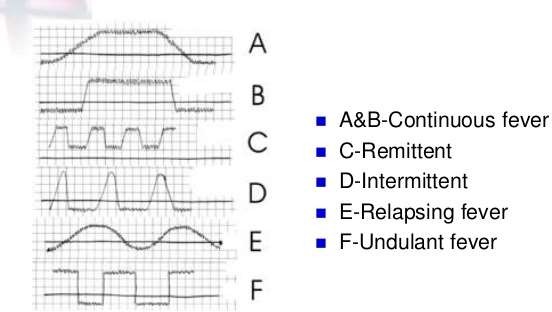 2.	NOSOCOMIAL
NOSOCOMIAL PYREXIA OF UNKNOWN ORIGIN
Temperature > 38.3°C
Patient hospitalized ≥ 24 hours but no fever or incubating on admission
Evaluation of at least 3 days

More than 50% of patients with nosocomial PUO are due to infection
Focus on sites where occult infections may be sequested, such as:
Sinusitis of patients with NG or Oro-tracheal tubes
Prostatic abscess in a man with urinary catheter
25% of non-infectious cause includes:
Acalculous colecystitis
Deep vein thrombophlebitis
Pulmonary embolism
3.	NEUTROPENIC
IMMUNE DEFICIENT / NEUTROPENIC PUO
Temperature >38.3°C
Neutrophil count ≤ 500 per mm3
Evaluation of at least 3 days
Patients on chemotherapy or immune deficiencies are susceptible to:
Opportunistic bacterial infection
Fungal infections such as candidiasis
Infections involving catheters
Perianal infections
Examples of etiological agent:
Aspergillus
Candida
CMV
Herpes simplex
4.	HIV-ASSOCIATED
IMMUNE DEFICIENT / NEUTROPENIC PUO
Temperature > 38.3°C
Duration of > 4 weeks for outpatients, > 3 days for inpatients
HIV infection confirmed

HIV infection alone may be a cause of fever
Common secondary causes include:
Tuberculosis
CMV infection
Non-hodgkin lymphoma
Drug-induced fever
CLINICAL APPROACH
PYREXIA OF UNKNOWN ORIGIN : A CLINICAL APPROACH

HISTORY OF PRESENTING ILLNESS

Onset
Acute
Gradual

Character

Antecedents
Dental extraction
Urinary catheterization
CLINICAL APPROACH
PYREXIA OF UNKNOWN ORIGIN : A CLINICAL APPROACH
4.	Associated symptoms
Chills and rigors
Night sweats
Loss of weight
Cough and dyspnea
Headache
Joint pain
Abdominal pain
Bone pain
Sore throat
Dysuria and rectal pain
Altered bowel habit
Skin rash
CLINICAL APPROACH
PYREXIA OF UNKNOWN ORIGIN : A CLINICAL APPROACH
PAST MEDICAL HISTORY PAST SURGICAL HISTORY
DRUG HISTORY FAMILY HISTORY
CLINICAL APPROACH
PYREXIA OF UNKNOWN ORIGIN : A CLINICAL APPROACH


Travel
Residential area
Occupation
Contact with domestic / wild animals / birds
Diet history
Sexual orientation
Close contact with TB patients
PHYSICAL EXAMINATION
GENERAL
Pattern of fever – continuous, intermittent, relapsing
Ill or not ill
Weight loss – chronic illness
Skin rash


HANDS
Stigmata of infective endocarditis
Vasculitis changes
Clubbing
Presence of arthropathy
Raynaud’s phenomenon
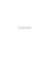 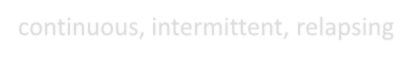 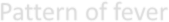 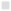 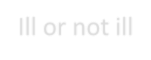 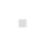 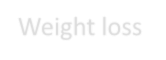 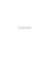 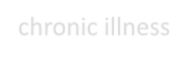 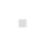 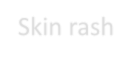 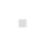 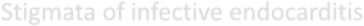 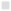 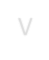 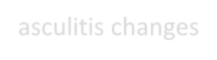 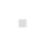 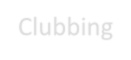 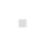 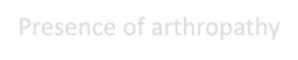 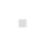 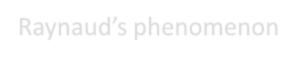 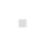 PHYSICAL EXAMINATION
ARMS
Drug injection sites (IV drug usage)
Epithrochlear and axillary nodes (lymphoma, sarcoidosis, focal infection)
Skin
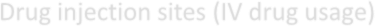 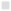 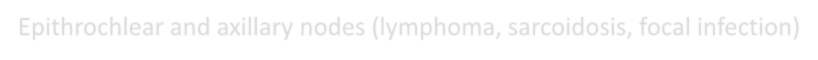 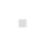 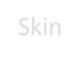 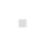 HEAD AND NECK
Feel temporal arteries (tender and thicken)
Eyes – iritis / conjunctivitis
Jaundice (ascending cholangitis)
Fundus – choroidal tubercle (miliary TB), Roth’s spot (infective
endocarditis) and retinal hemorrhage (leukemia)
Lymphadenopathy
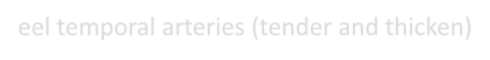 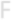 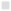 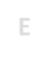 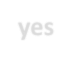 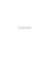 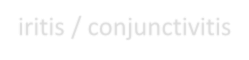 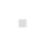 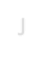 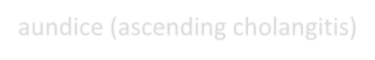 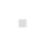 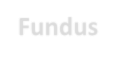 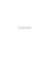 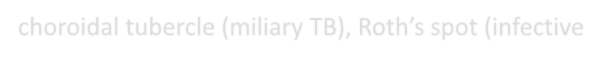 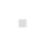 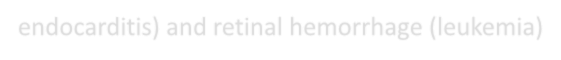 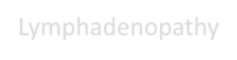 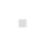 PHYSICAL EXAMINATION
FACE AND MOUTH
Butterfly rash
Mucous membranes
Seborrhoic dermatitis (HIV)
Mouth ulcers (SLE)
Buccal candidiasis
Teeth and tonsil infections (abscess)
Parotid enlargement
Ears – otitis media
CHEST
Bony tenderness
Cardiovascular – murmurs
Respiratory – signs of pneumonia, tuberculosis, empyema and lung cancer
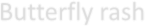 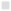 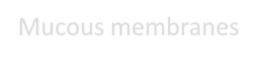 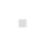 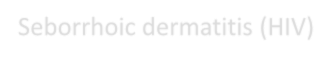 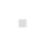 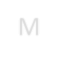 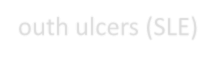 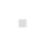 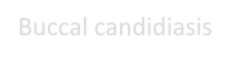 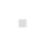 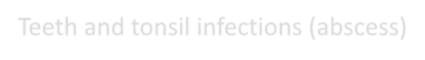 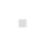 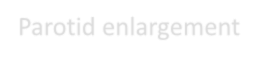 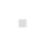 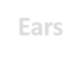 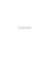 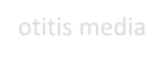 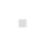 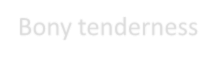 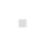 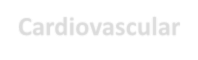 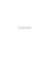 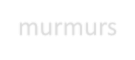 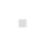 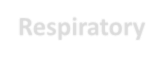 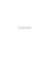 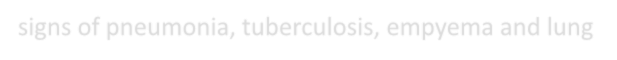 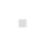 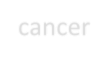 PHYSICAL EXAMINATION
ABDOMEN
Rose colored spot – typhoid fever
Hepatomegaly
Splenomegaly – haemopoietic malignancy, IE, malaria
Renal enlargement – renal cell carcinoma
Testicular enlargement – seminoma
Penis & scrotum – discharge/rash
Inguinal ligament
Per-rectal exam
Mass / tenderness in rectum/pelvis (abscess, carcinoma, prostatitis)
Vaginal examination
Collection of pelvic pus/ pelvic inflammatory disease
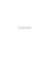 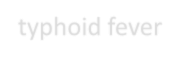 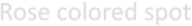 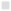 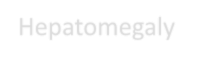 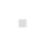 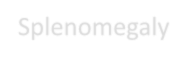 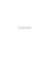 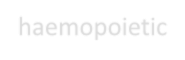 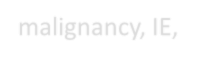 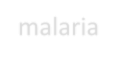 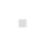 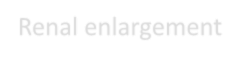 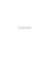 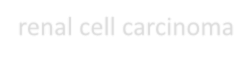 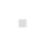 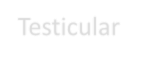 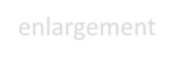 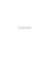 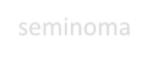 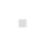 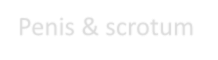 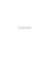 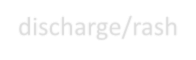 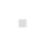 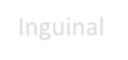 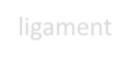 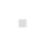 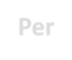 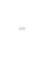 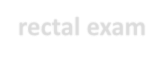 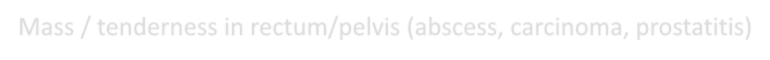 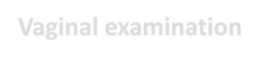 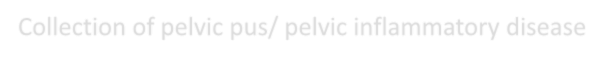 PHYSICAL EXAMINATION
CENTRAL NERVOUS SYSTEM
Signs of meningism (chronic TB meningitis)
Focal neurological signs (brain abscess, mononeuritis multiplex in plyarthritis nodosa)
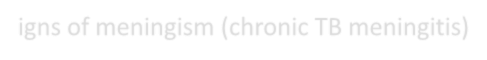 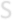 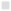 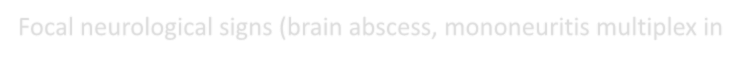 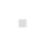 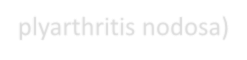 INVESTIGATION
STAGE 1 – SCREENING TESTS

Full blood count
ESR and CRP
BUSE
LFTs
Blood culture
Serum virology
Urinalysis and culture
Sputum culture and sensitivity
Stool FEME and occult blood
Chest x-ray
Mantoux test
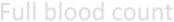 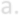 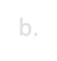 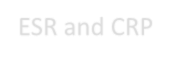 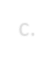 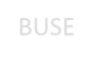 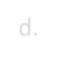 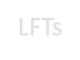 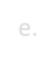 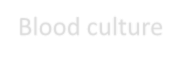 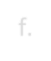 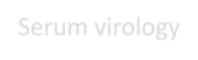 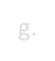 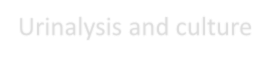 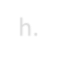 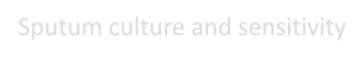 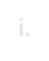 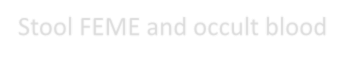 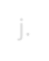 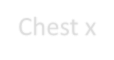 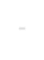 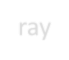 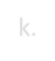 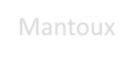 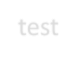 INVESTIGATION
STAGE 2

Repeat history and examination
Protein electrophoresis
CT (chest, abdomen, pelvis)
Autoantibody screen
Electrocardiogram (ECG)
Bone marrow examination
Lumbar puncture
Temporal artery biopsy
HIV test counselling
Ultrasonography
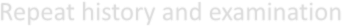 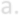 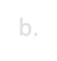 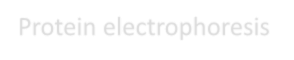 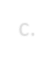 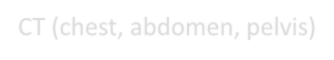 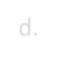 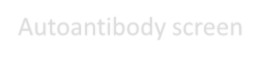 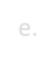 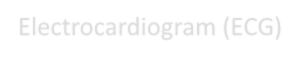 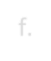 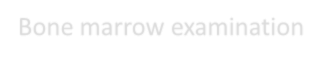 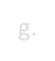 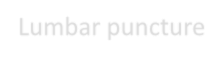 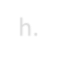 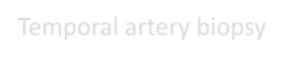 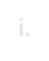 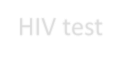 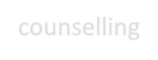 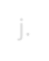 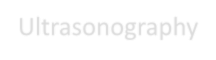 INVESTIGATION
STAGE 3
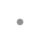 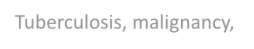 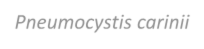 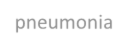 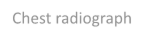 Tuberculosis, malignancy, Pneumocystis carinii pneumonia
Chest radiograph
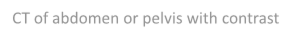 CT of abdomen or pelvis with contrast
agent
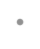 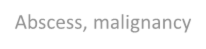 Abscess, malignancy
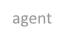 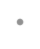 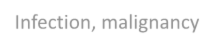 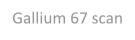 Infection, malignancy
Gallium 67 scan
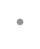 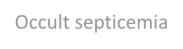 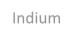 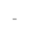 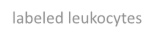 Occult septicemia
Indium-labeled leukocytes
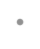 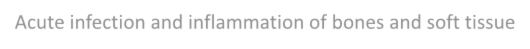 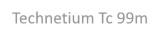 Acute infection and inflammation of bones and soft tissue
Technetium Tc 99m
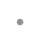 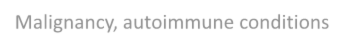 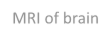 Malignancy, autoimmune conditions
MRI of brain
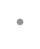 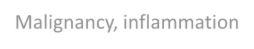 Malignancy, inflammation
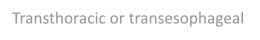 Transthoracic or transesophageal echocardiography
PET scan
Venous Doppler study
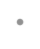 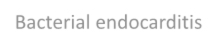 Bacterial endocarditis
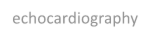 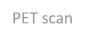 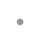 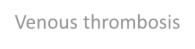 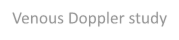 Venous thrombosis
INVESTIGATION
STAGE 4

Treat TB
Endocarditis
Vasculitis
Trial of aspirin / steroids
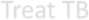 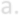 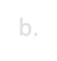 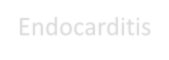 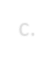 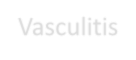 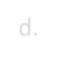 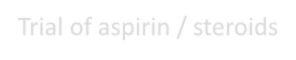 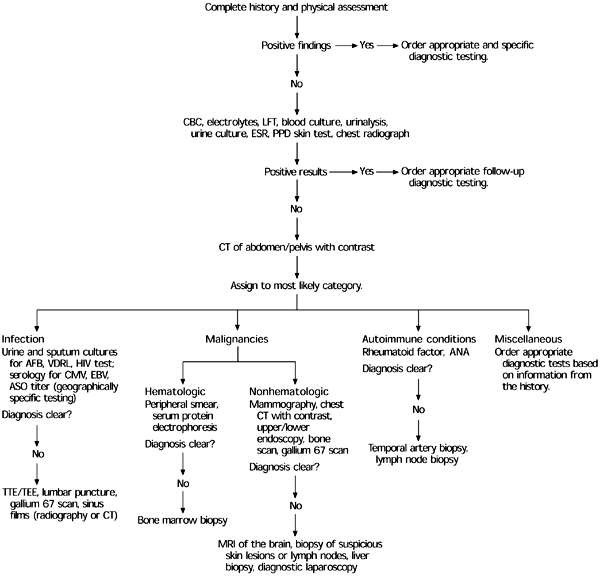 DIAGNOSIS
More invasive testing, such as LP or biopsy of bone marrow, liver, or lymph nodes, should be performed only when clinical suspicion shows that these tests are indicated or when the source of the fever remains unidentified after extensive evaluation.

When the definitive diagnosis remains elusive and the complexity  of  the  case  increases,  an  infectious disease, rheumatology, or oncology consultation may be helpful.
THERAPEUTIC TRIALS
WHAT IS THE BEST THERAPEUTIC TRERAPY FOR PUO PATIENTS?

Therapeutic trials consist of combination of broad spectrum antibiotics and are given in :-
Patient who is very sick to wait.
All tests have failed to uncover the etiology.
PROGNOSIS
WHAT IS THE BEST THERAPEUTIC TRERAPY FOR PUO PATIENTS?

Prognosis is determined primarily by the underlying disease.
Outcome is worst for neoplasms.
PUO patients who remain undiagnosed after extensive evaluation generally have a favorable outcome and the fever usually resolves after 4 - 5 weeks
SUMMARY
WHAT IS THE BEST THERAPEUTIC TRERAPY FOR PUO PATIENTS?

PUO is often a diagnostic dilemma, quandary.
Infections comprise ~30% of cases
Bone marrow biopsies are of low diagnostic yield
Diagnostic approach should occur in a step-wise fashion based on the H&P
Patient’s that remain undiagnosed generally have a good prognosis
REFERENCES
WHAT IS THE BEST THERAPEUTIC TRERAPY FOR PUO PATIENTS?


Nelson Essenssials Of Pediatrics 6th Edition
Harrison’s Principles Of Internal Medicine 18th Edition.
Mandell, Bennet & Dolin’s, Principle Of Infectious Disease 6th Edition.
THANK YOU